APT: Action localization Proposals 
from dense Trajectories
1
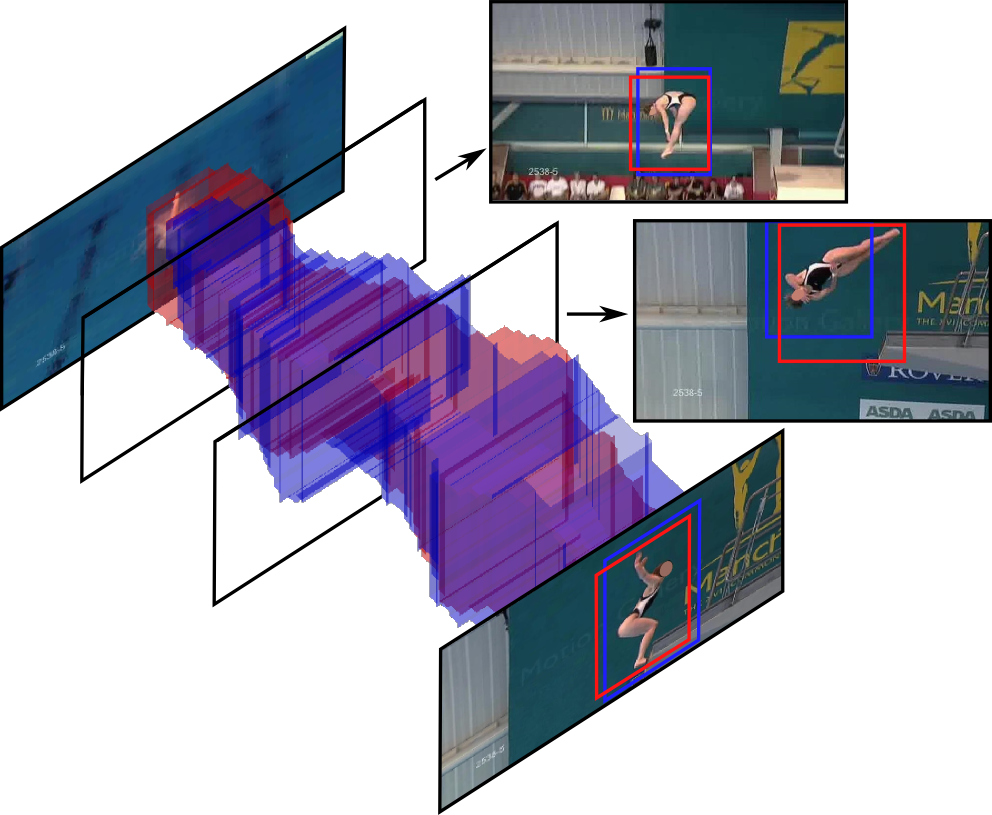 Jan van Gemert, Mihir Jain, Ella Gati and Cees Snoek. BMVC 2015.
Action Localisation
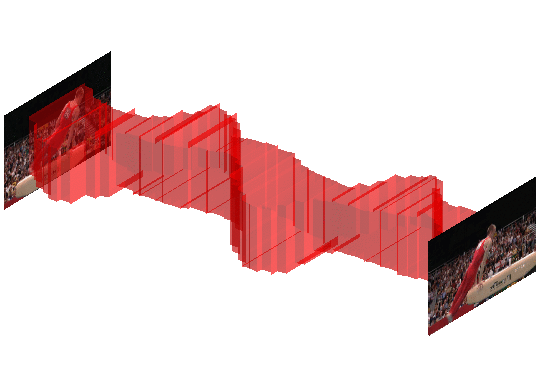 2
Goal: Finding Where, When and What is happening
Challenges: Exponential search, Occlusion, Motion, Non-rigid deformations
Current State of the Art
3
Detection: aggregate frame bounding box detection
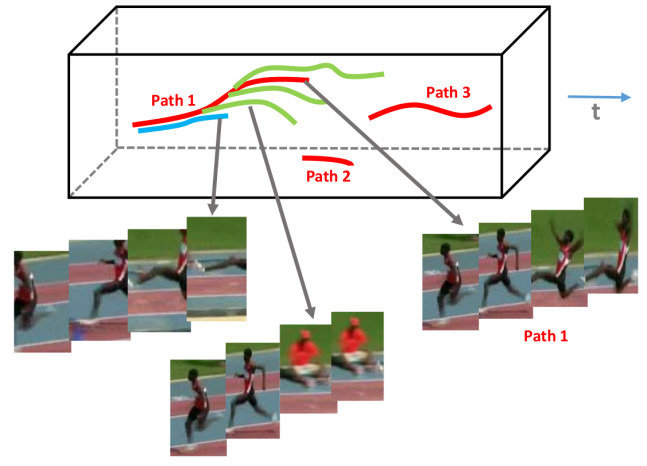 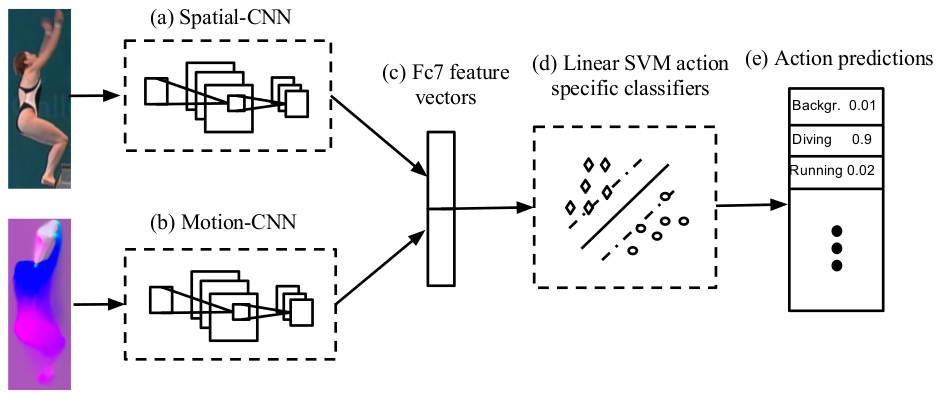 [Yu, CVPR15]
[Gkioxari, CVPR15]
[Wein, ICCV15]
Proposals: a modest set of tubes retaining action recall
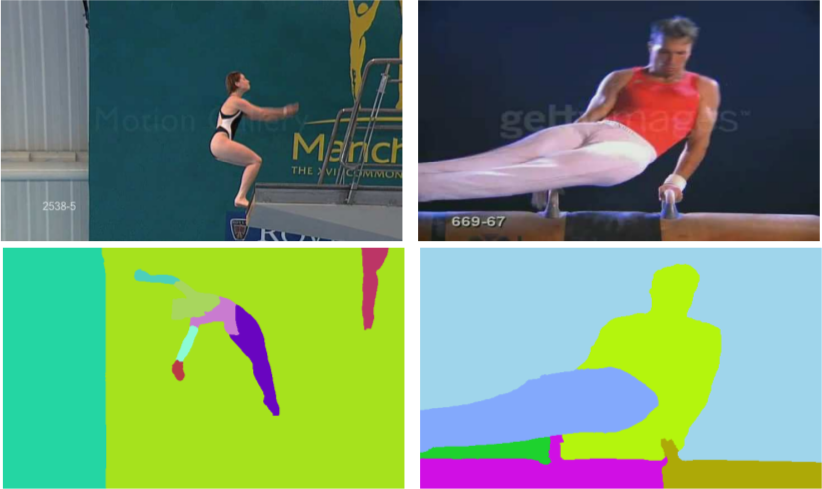 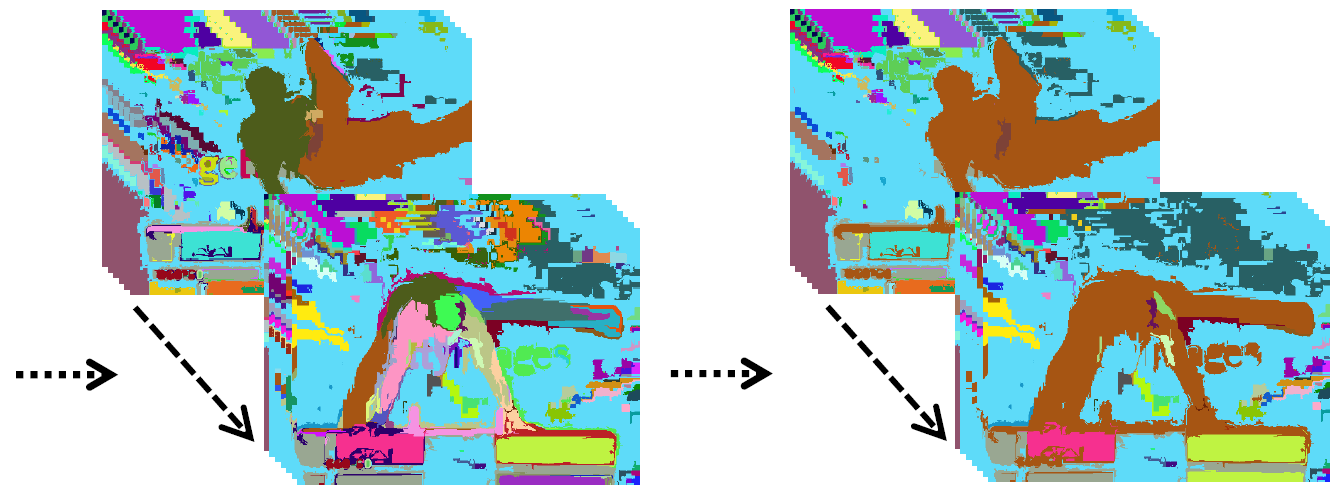 Prim3D:
Tubelets:
[Oneata, ECCV14]
[Jain, CVPR14]
We follow proposals: they are unsupervised and class-independent
Current Proposal Methods
4
Prim3D:
Tubelets:
[Oneata, ECCV14]
[Jain, CVPR14]
Follow a 3 step procedure:
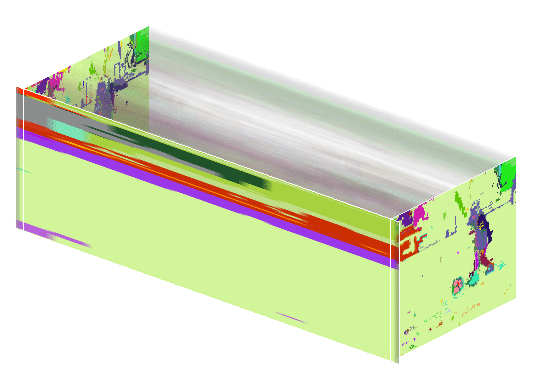 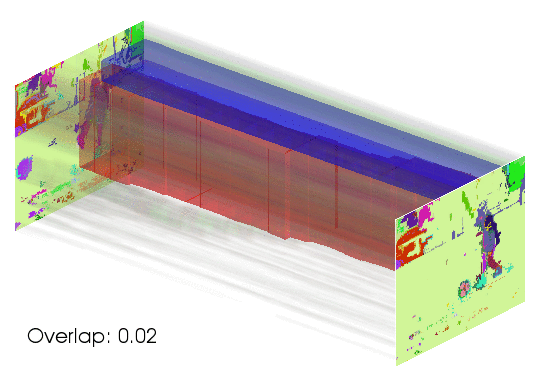 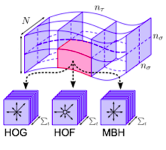 1) Segmentation
2) Grouping
3) Representation
Our motivation: questioning  segmentation
	- Time consuming
	- Overly complex problem
We propose 2-steps: 
	- Skip segmentation
	- Grouping proposals on the representation
	- APT: Action Proposals from dense Trajectories
[Brox, ECCV10]
Can we use current approaches?
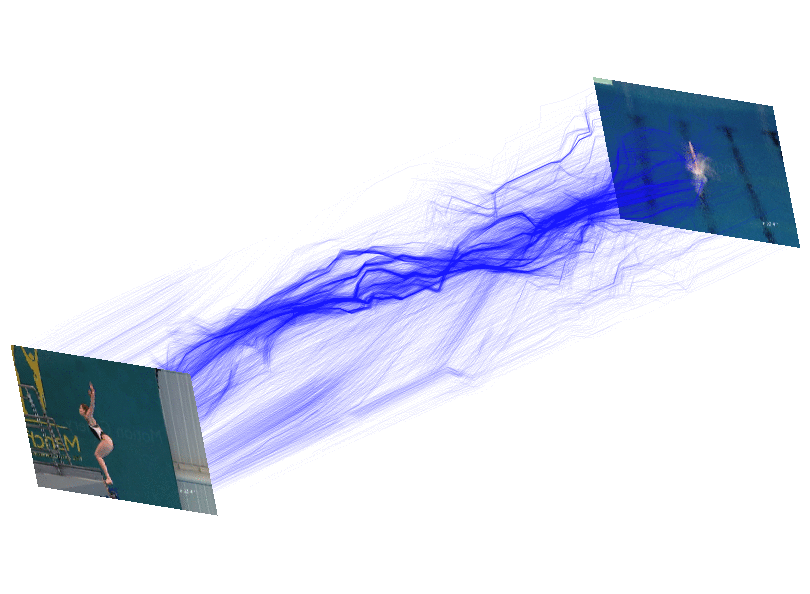 5
55 frames
14,334 trajectories
[Oneata, 
ECCV14]
[Jain, 
CVPR14]
Prim3D   Tubelet   APT
Unsupervised
Segmentation free
Time complexity
Space complexity
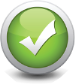 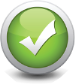 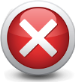 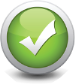 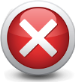 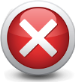 APT adopts the strengths of others, improving on large sets
Localized SLINK clustering
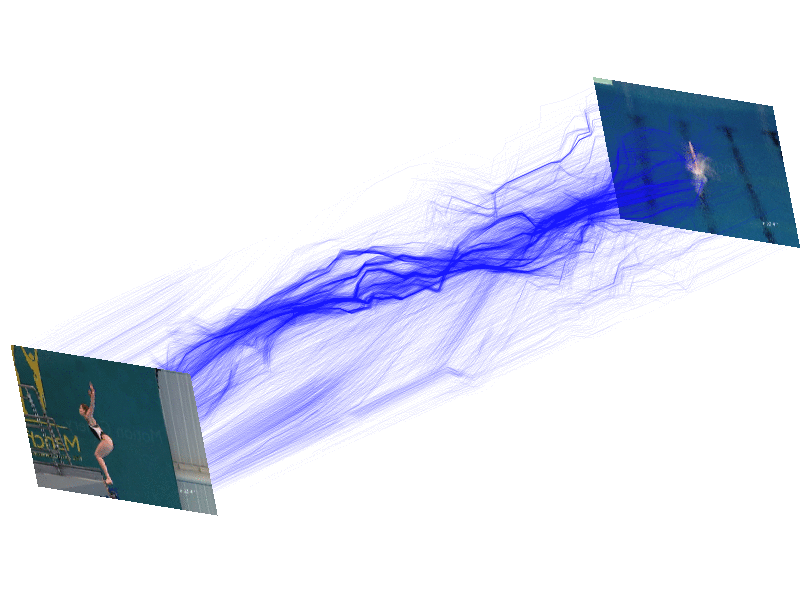 6
[Sibson, 1973]
Basis: single link hier. clustering (SLINK)
Our localized variant: 
     - only k-Nearest neighbors  (k=10)
     - Exact algorithmic speedup 
     - Proposal if 2 large clusters  (>50) join
Spatio-temporal localization allows faster clustering
Group clusters to tube proposals
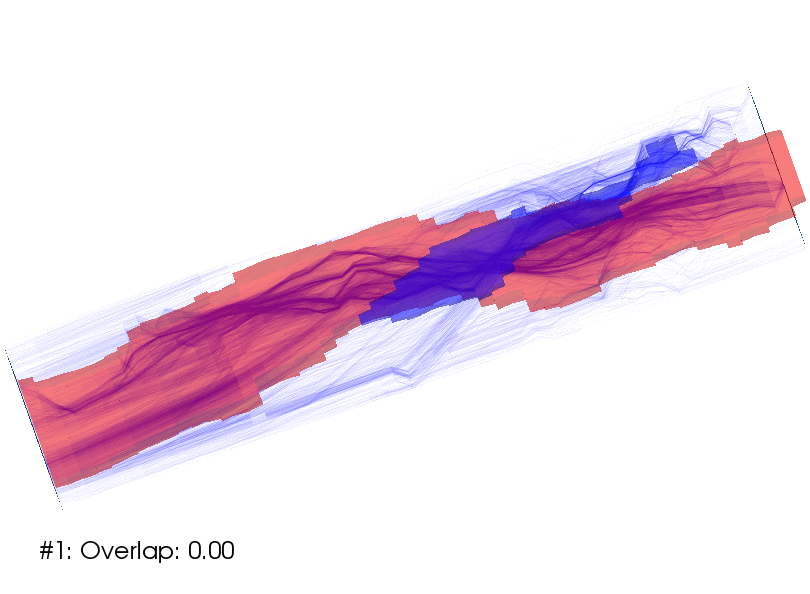 7
Diverse proposals: 
     focus on motion
5 basic features: 
    spat, hog, hof, traj, mbh
All combinations: 
     2^5 = 32 variants
Evaluation datasets
8
Three Datasets:
UCF-Sports
Trimmed: 
     1: UCF-Sports: 150 vids; 10 actions
     2: UCF-101: 3,204 vids; 24 actions
Untrimmed:
     3: MSR-II: 54 vids, 3 actions
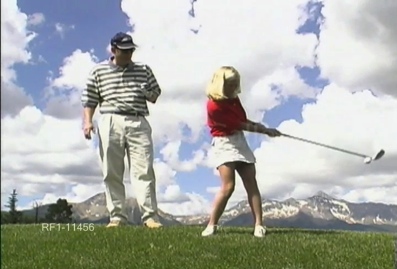 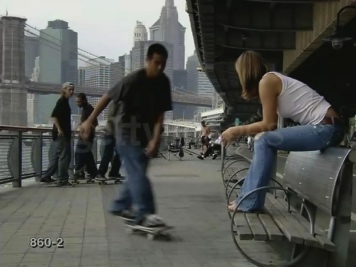 Golf swinging
Skate boarding
UCF-101
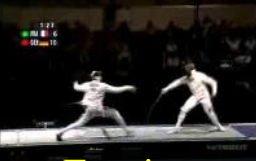 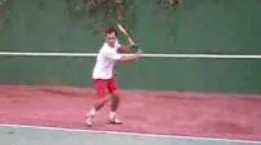 Classification
Tennis Swing
Fencing
Fisher Vector
One vs Rest
Hellinger Kernel SVM
MSR-II
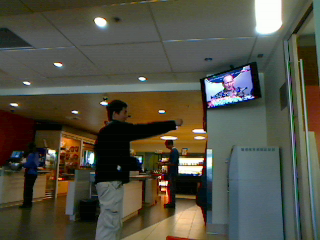 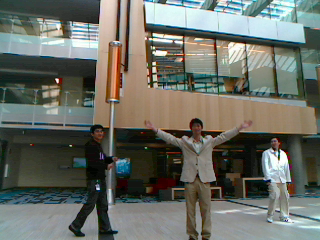 Boxing
Hand waving
Evaluating APT properties
9
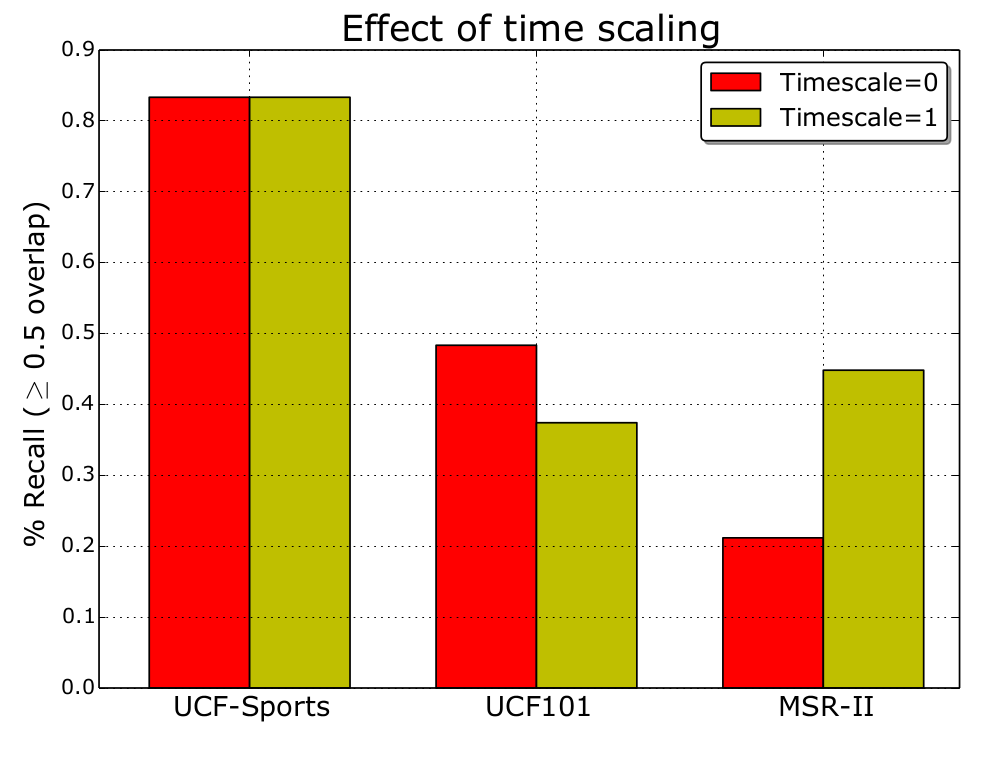 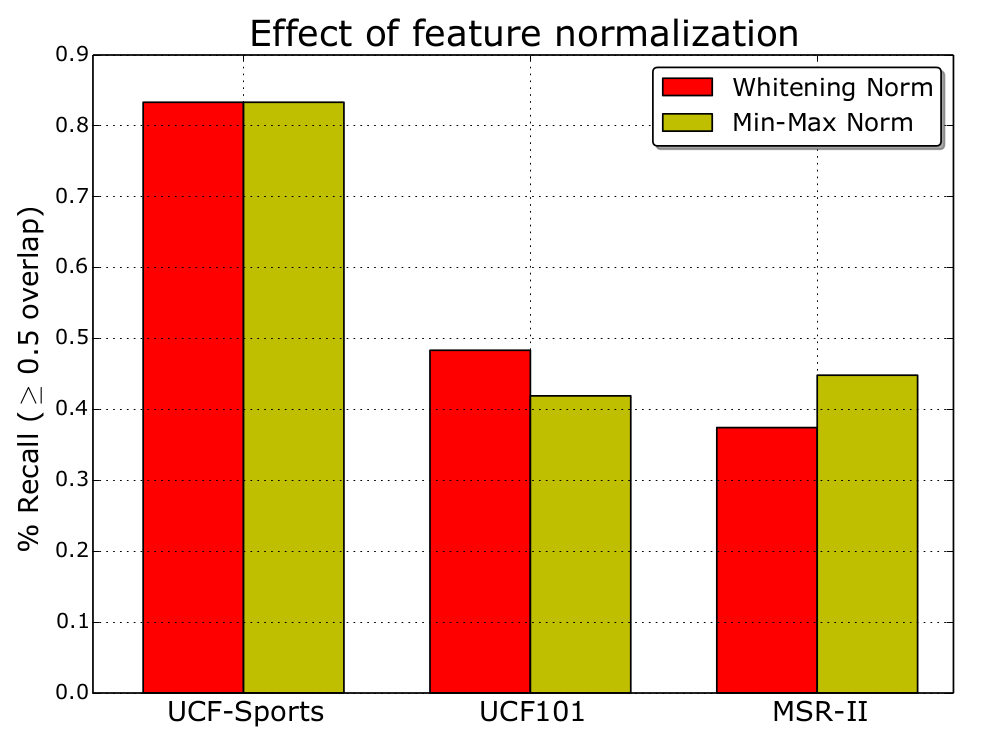 Conflicting best settings for 
          Trimmed (UCF-Sports, UCF-101)
          Untrimmed (MSR-II)
Trimmed and untrimmed videos to be treated differently
Computation speed on MSR-II
10
[Brox, ECCV10]
[Jain, CVPR14]
[Xu, CVPR12]
Compare against: Trajectory clustering and video segmentation
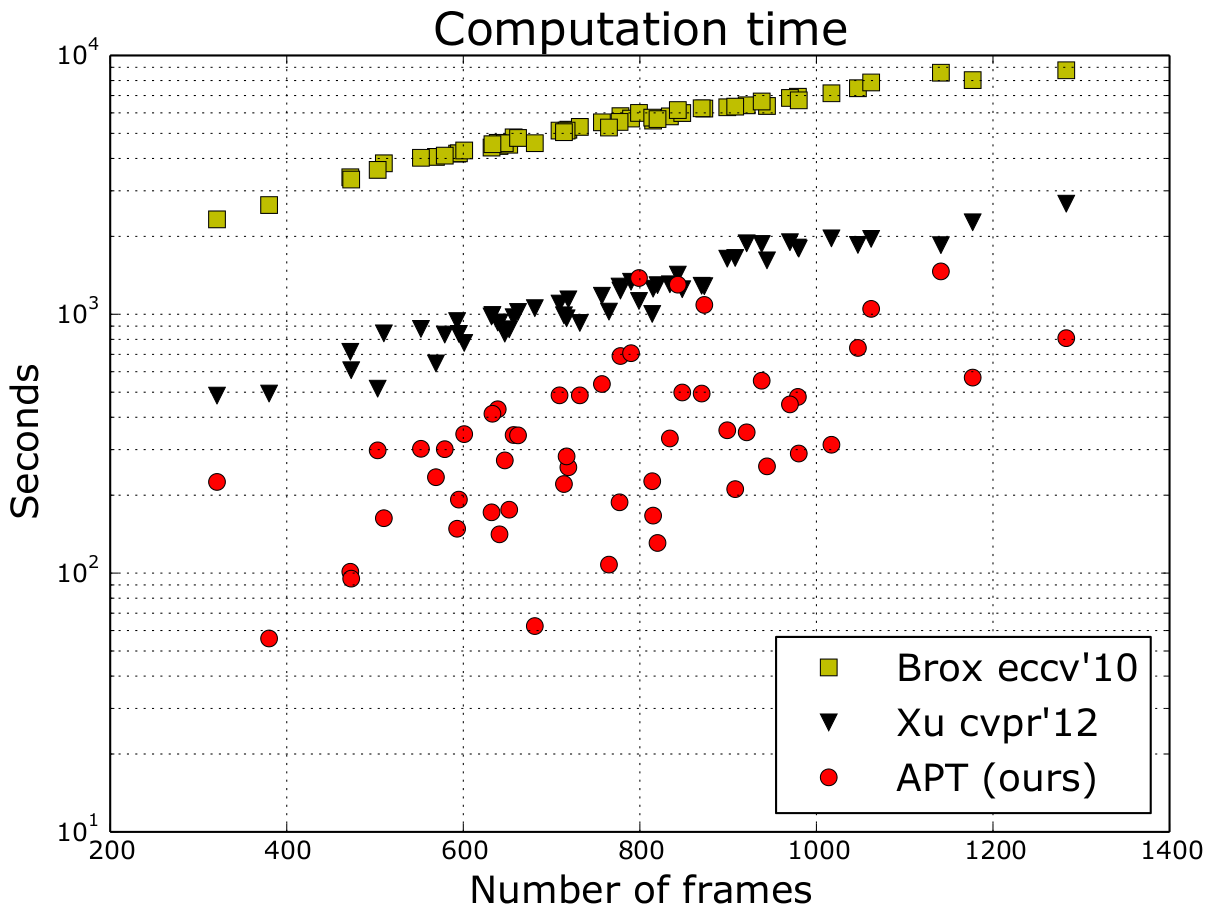 APT is faster than others, including segmentation preprocessing
Evaluating proposal quality UCF-Sports
11
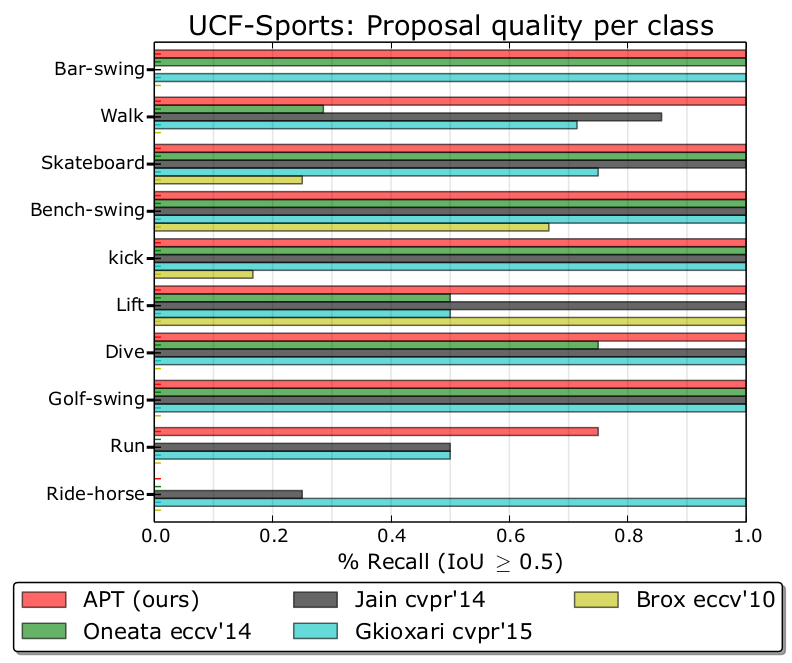 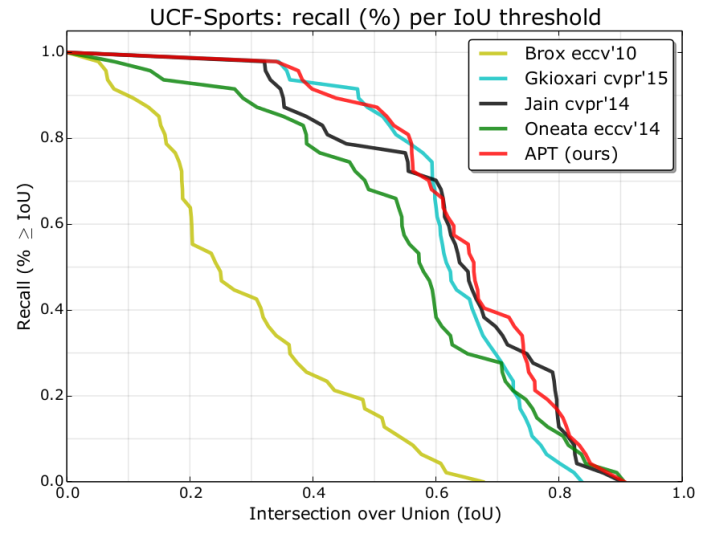 Evaluating proposal quality UCF-101
12
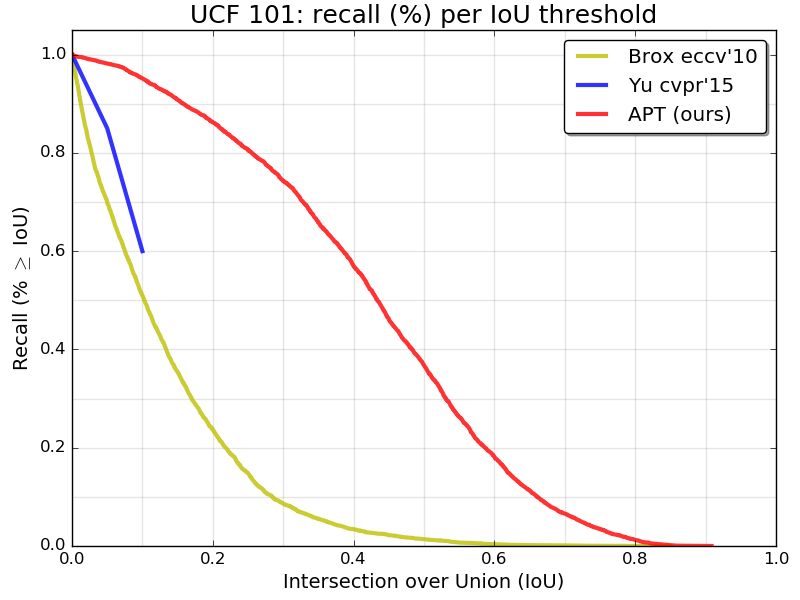 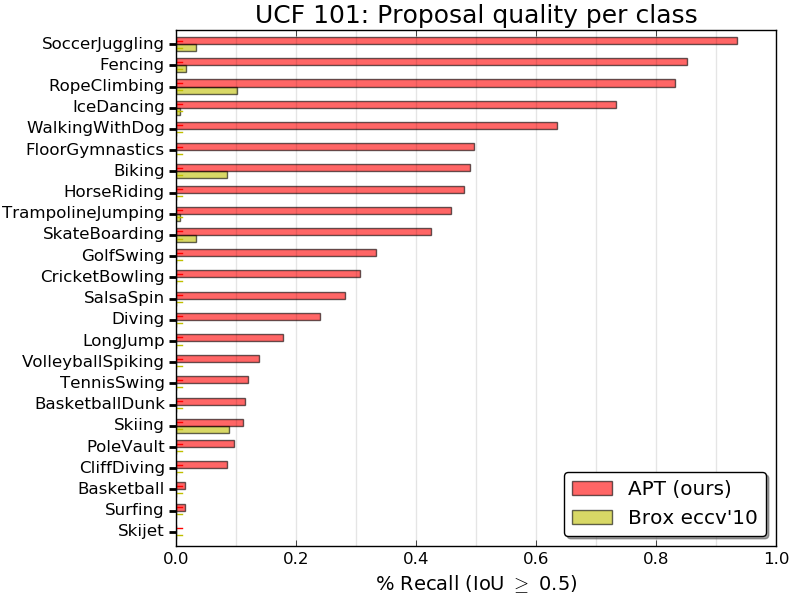 Evaluating proposal quality MSR-II
13
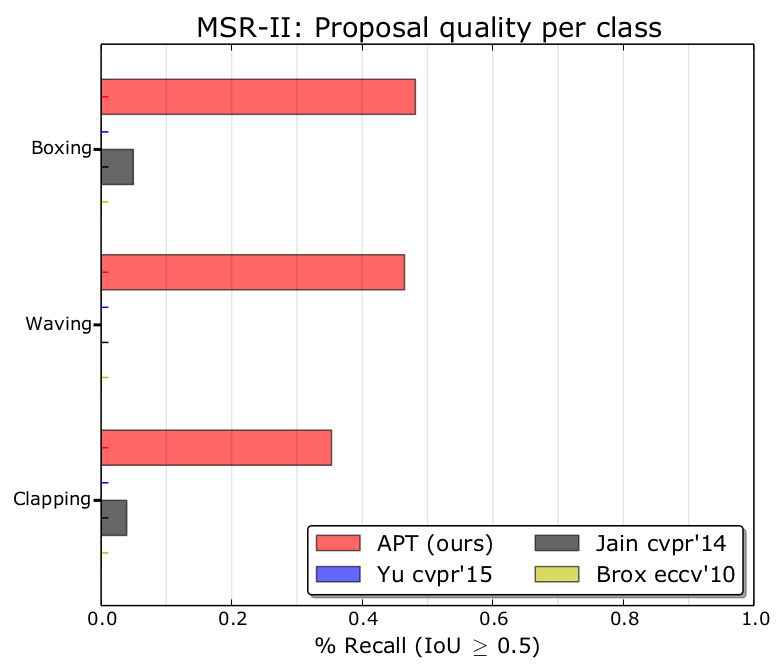 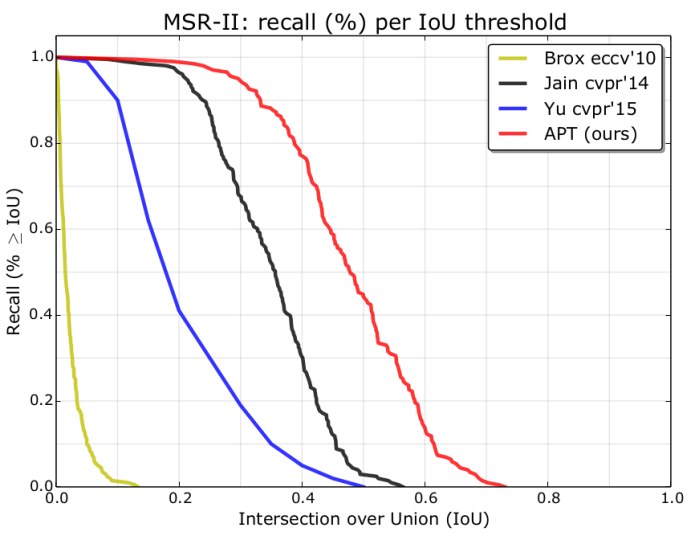 Evaluating proposal quality
14
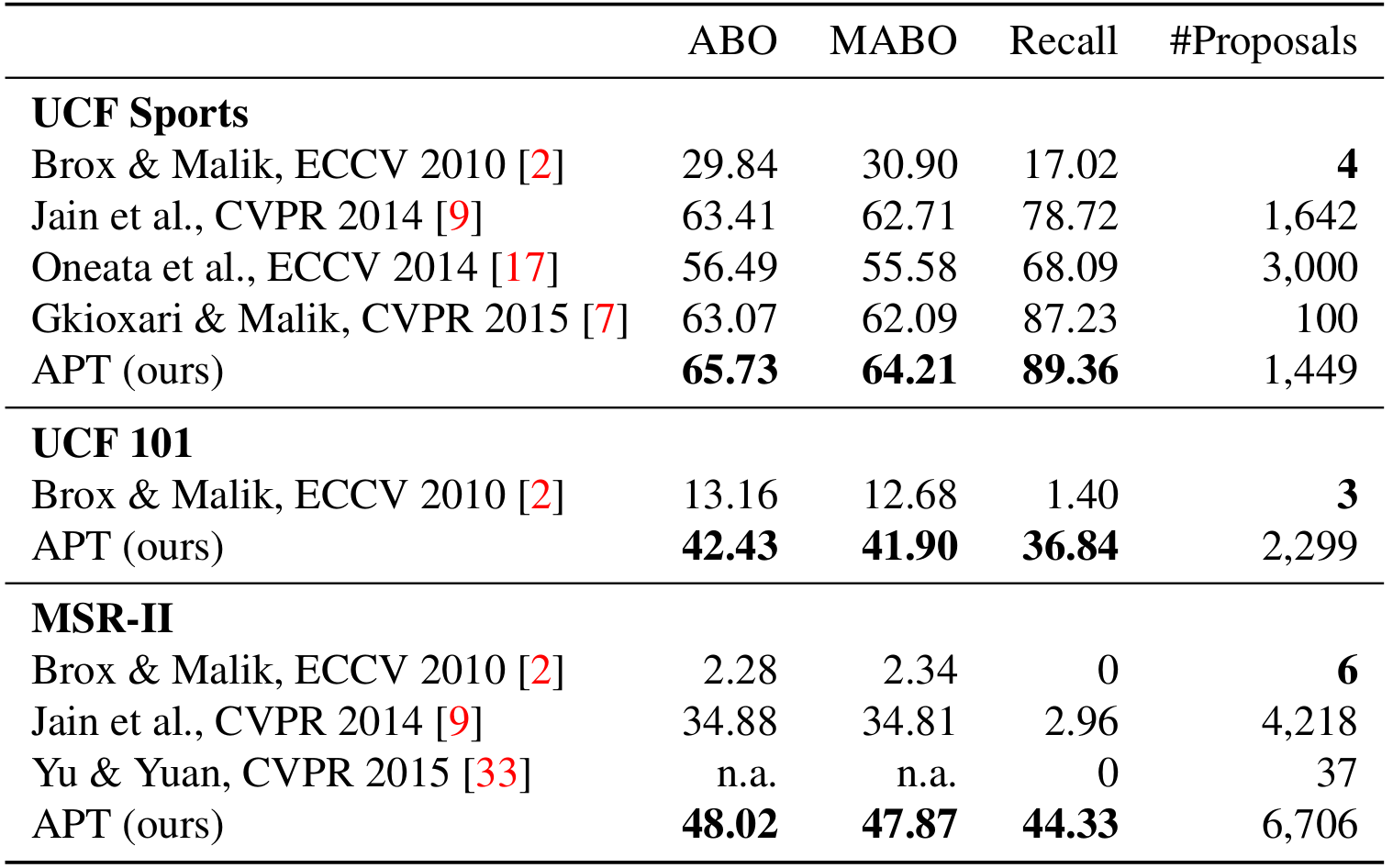 APT outperforms others with a modest nr of proposals
Using proposals for classification
15
UCF-Sports
UCF-101
MSR-II
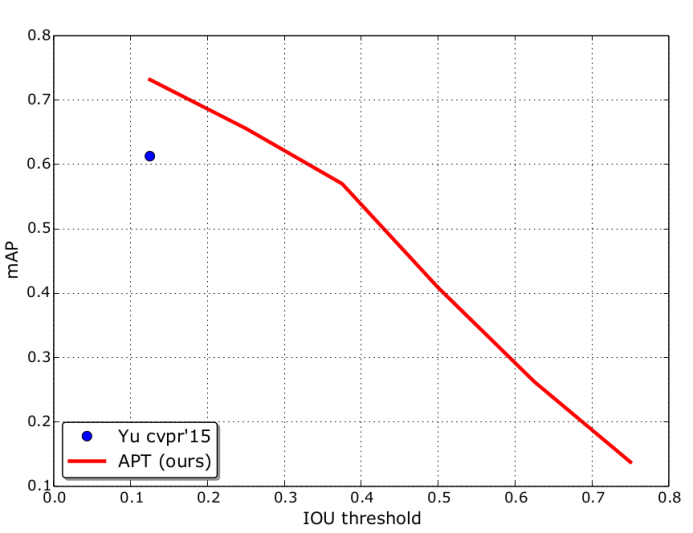 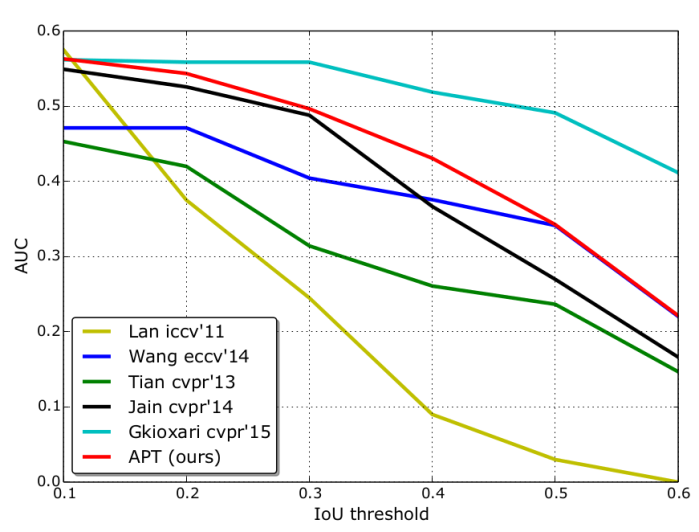 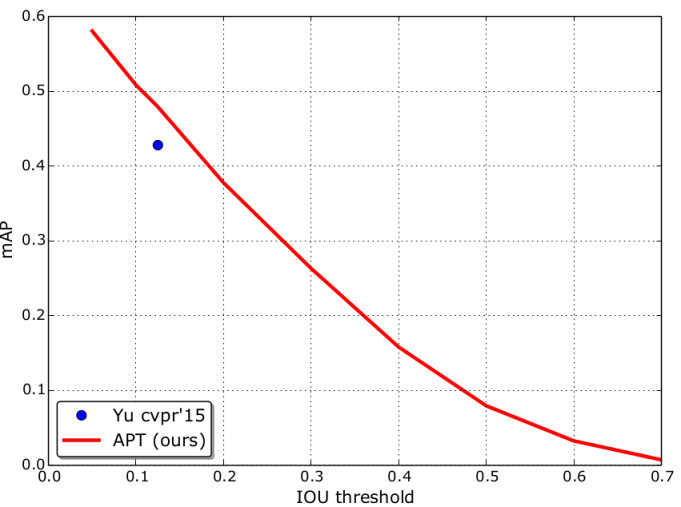 Detailed MSR-II results:
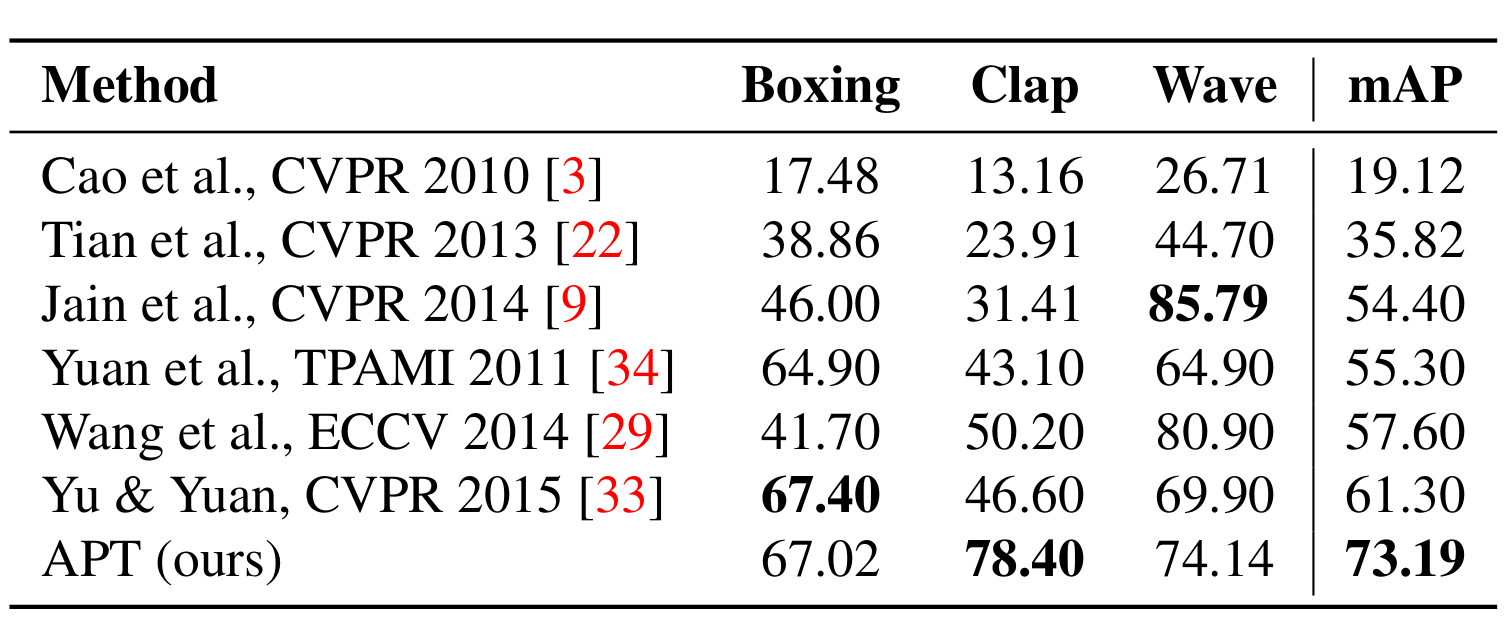 APT is competitive with supervised methods;  outperforms others
Visual results
16
Failure example
Successful example
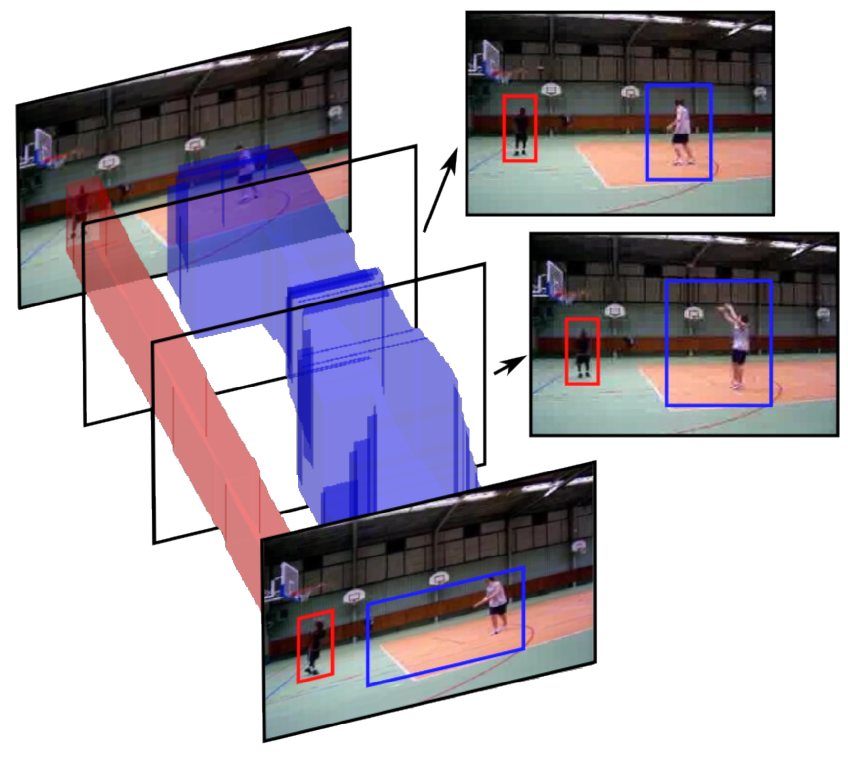 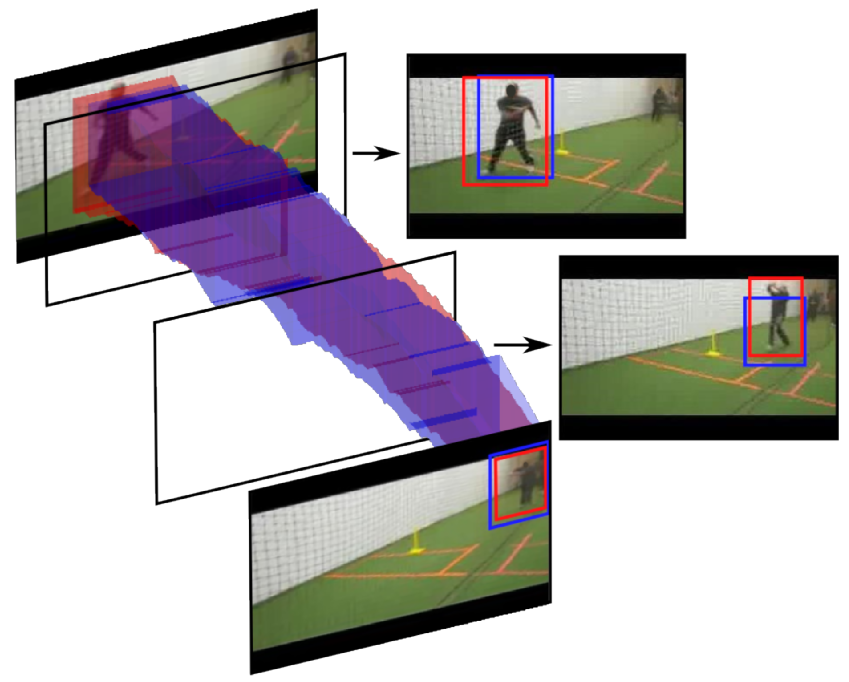 APT works best when motion is present
APT: an apt method for spatio-temporal proposals
17
Reuse the same dense trajectories as used in the representation

More efficient than segmentation and other flow clustering

Outperforms others on proposal quality and classification on 3 sets. 

Particularly effective for realistic untrimmed videos
Source code and pre-computed tubes 
available on github
https://github.com/jvgemert